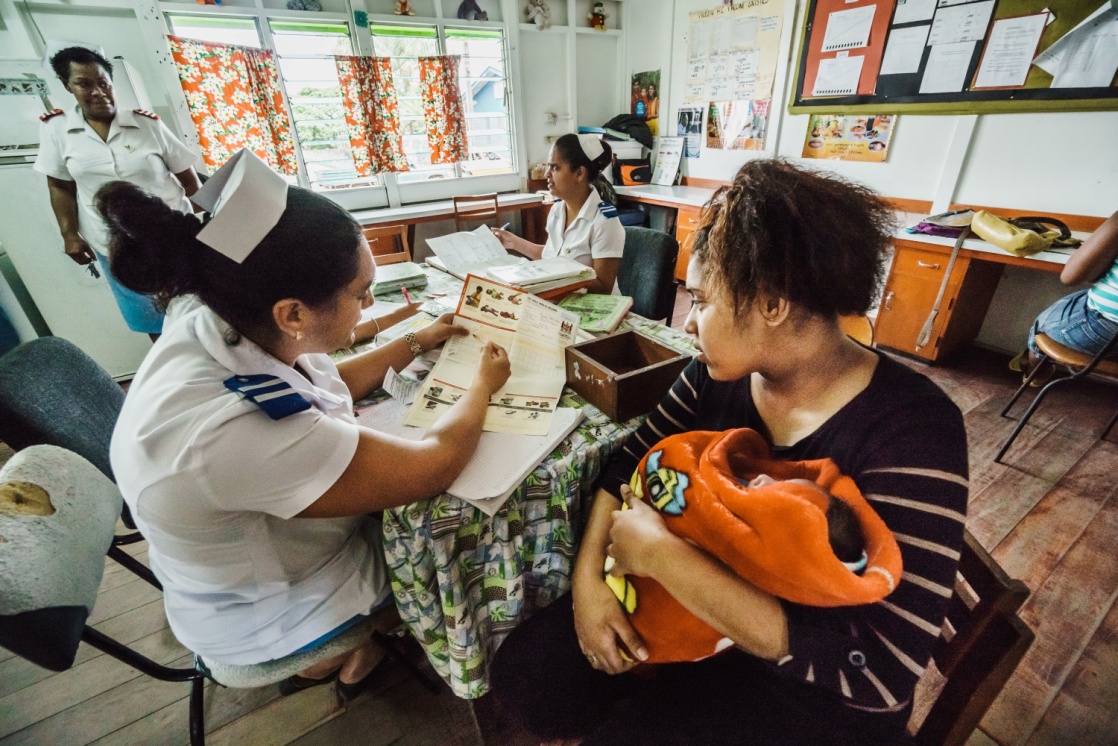 Sesión 19.
Atención en el momento del alta
19/1
© OMS/Yoshi Shimizu
Sesión 19. Objetivos Atención en el momento del alta
Después de completar esta sesión, los participantes serán capaces de:
describir cómo preparar a una madre, un padre o un cuidador para recibir el alta del centro; 
explicar la importancia de la atención de seguimiento para una madre primeriza y su bebé
conocer los recursos comunitarios que existen de apoyo a la lactancia materna.
19/2
Antes del alta, las madres, los padres y los cuidadores deben comprender:
cómo alimentar al bebé;
la alimentación perceptiva del bebé y cómo reconocer sus señales de hambre y saciedad;
la importancia de la lactancia materna exclusiva durante 6 meses y la lactancia materna continuada;
los riesgos de las leches artificiales y otros sucedáneos de la leche materna, y
cómo obtener apoyo continuo y la ayuda que ella necesite.
19/3
La lactancia materna va bien si:
su bebé mama al menos 6-8 veces en 24 horas;
su bebé moja al menos 2-6 pañales en 24 horas;
su bebé tiene al menos 2-4 deposiciones del volumen de una cucharada cada 24 horas;
usted puede oír que su bebé traga durante las tomas;
los pechos se sienten más blandos después de una toma;
los pezones no son dolorosos; y
la lactancia materna es una experiencia agradable.
Recuerde:  Si usted regresa a casa del establecimiento de salud en 72 horas o menos, un trabajador de salud debería valorar a su bebé en 2-3 días y de nuevo en 10 días a 2 semanas.
Lauwers J, Swisher A. Counselling the Nursing Mother: Counselling the nursing mother 6.a edición. Sudbury (MA): Jones & Bartlett; 2016: 285.
19/4
Signos de alerta:Consulte a un profesional de salud si…
El bebé moja menos de 4 pañales por día, al cuarto día después del nacimiento.
El bebé tiene menos de 3 deposiciones (de al menos una cucharada) hacia el día 4 o presenta aún deposiciones negras al día 5.
El bebé mama menos de 8 veces al día.
La leche materna subió, pero con frecuencia ella no oye cuando el bebé traga durante las tomas.
Los pezones son dolorosos durante todo el amamantamiento.
Su bebé parece estar mamando «todo el tiempo» o se queda siempre dormido después de un minuto o dos al pecho.
La madre no siente que su leche haya subido al quinto día.
19/5
Lauwers J, Swisher A. Counselling the nursing mother 6.a edición. Sudbury (MA): Jones & Bartlett; 2016: 285.
[Speaker Notes: Cambiado a tercera persona según es el instructor que estará refiriendo a madre al trabajador de salud.]
Cuidados de seguimiento
Momentos importantes del seguimiento
2-4 días después del nacimiento.
10-14 días después del nacimiento.

En estas citas:
Verifique el estado de la madre y el bebé.
Observe una sesión de amamantamiento.
Asesora a la madre en caso de que presente alguna dificultad.
Explique los patrones de alimentación.
Promueva la lactancia materna exclusiva.
19/6
Recursos comunitarios
Centros de atención primaria de salud.
Trabajadores de salud comunitarios.
Personal de enfermería y partería.
Apoyo y orientación por pares.  
Profesionales de la lactancia, asesores de la lactancia, educadores.
Consultorios de lactancia materna.
Grupos de apoyo de madre a madre. 
Grupos de apoyo a la lactancia materna.
Líneas telefónicas exclusivas (líneas especiales con conmutación instantánea).
Apoyo impreso o en línea.
¿Qué ejemplos puede citar en su propia comunidad?
19/7